Overcome Self-sabotageSection 3 Lecture 2
Parents help children to Recover from Self-sabotage.
Someone who overcommitted to looking after their family beyond their abilities may be self- sabotaging themselves thinking that I have no life at least let me help others. But in this day and age, busy life people do not put others in front of themselves and completely forget other people's difficulties.
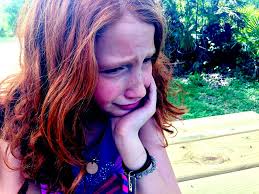 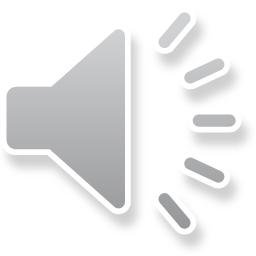